Femtoscopic correlations of pions and kaons measured in the BES program at STAR(and not only at STAR)
Grigory Nigmatkulov
National Research Nuclear University MEPhI
Study of high-density nuclear matter with hadron beams
Weizmann Institute of Science
March 28-31, 2017
Motivations
Allows to study space-time structure of the produced collective system of self-interacting matter (also see T. Csörgő talk)
Very important in HI collisions:
Constraining Equation of StateS. Pratt et al. PRL 114 (2015) 202301
Constraining hydro/transportM.A. Lisa et al. Ann. Rev. Nucl. Part. Sci. 55 (2005) 357
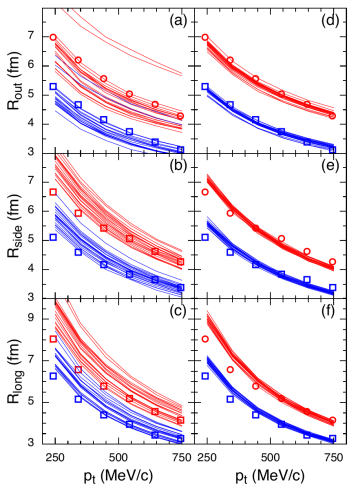 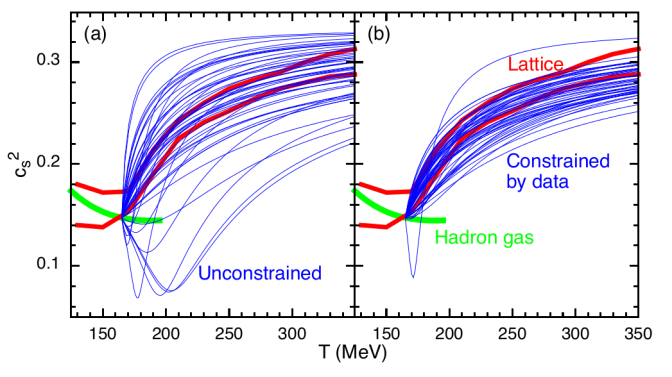 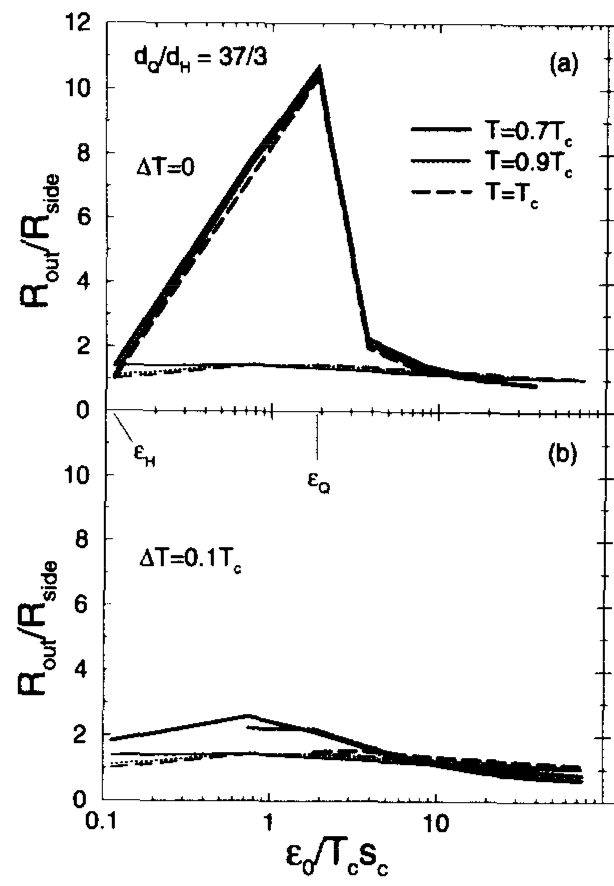 Sensitivity to the phase transitionD.H. Rischke, M. Gyulassy. NPA 608 (1996) 479
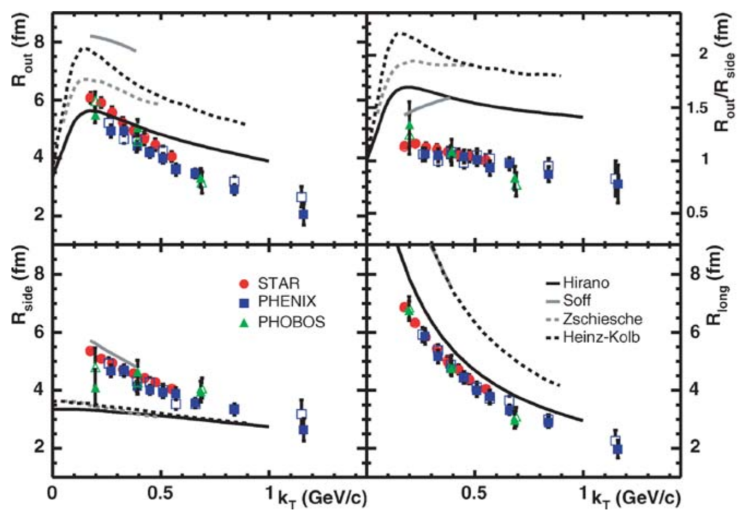 2
Weizmann Institute of Science                Grigory Nigmatkulov
Pion femtoscopy from STAR
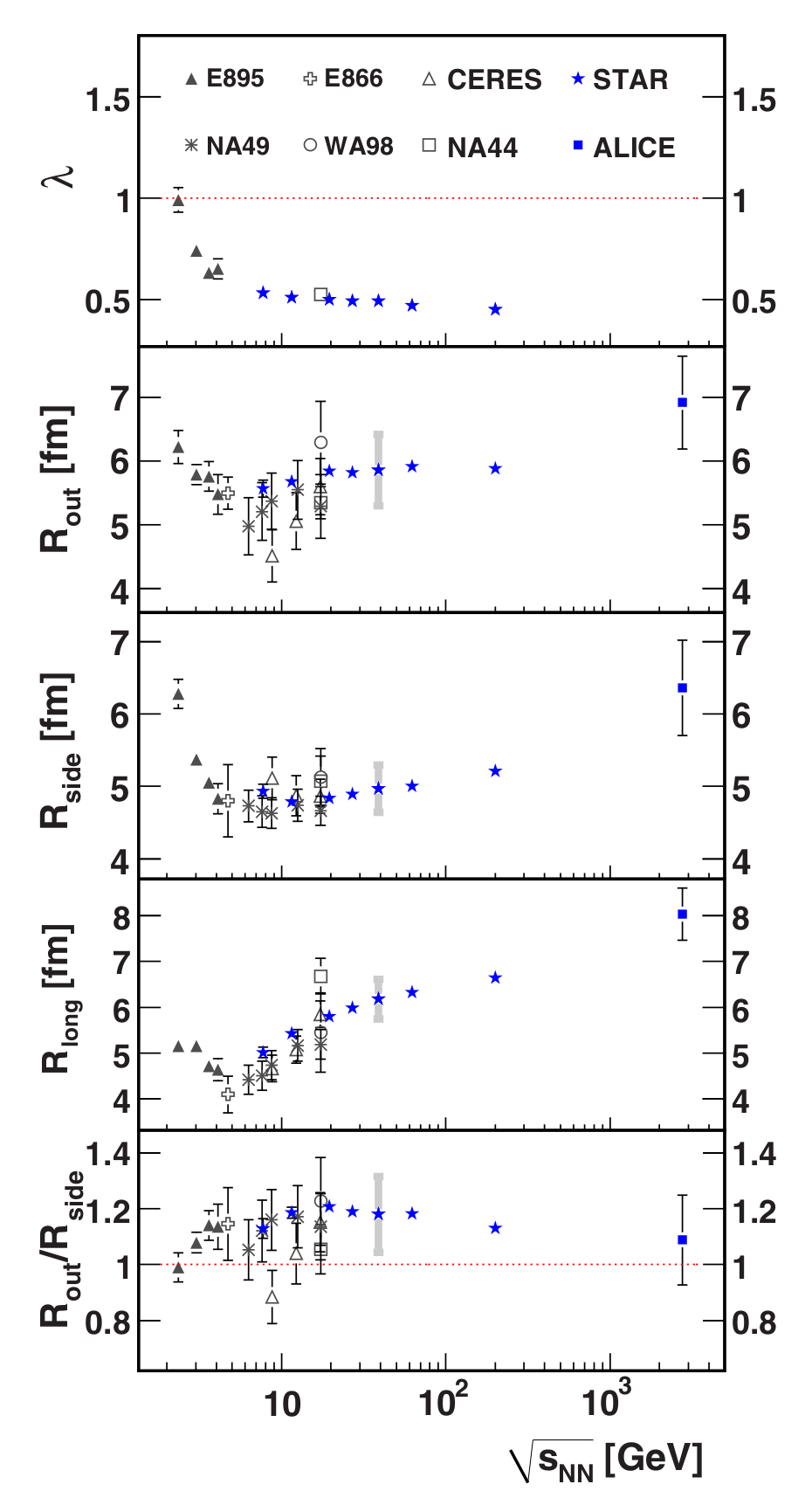 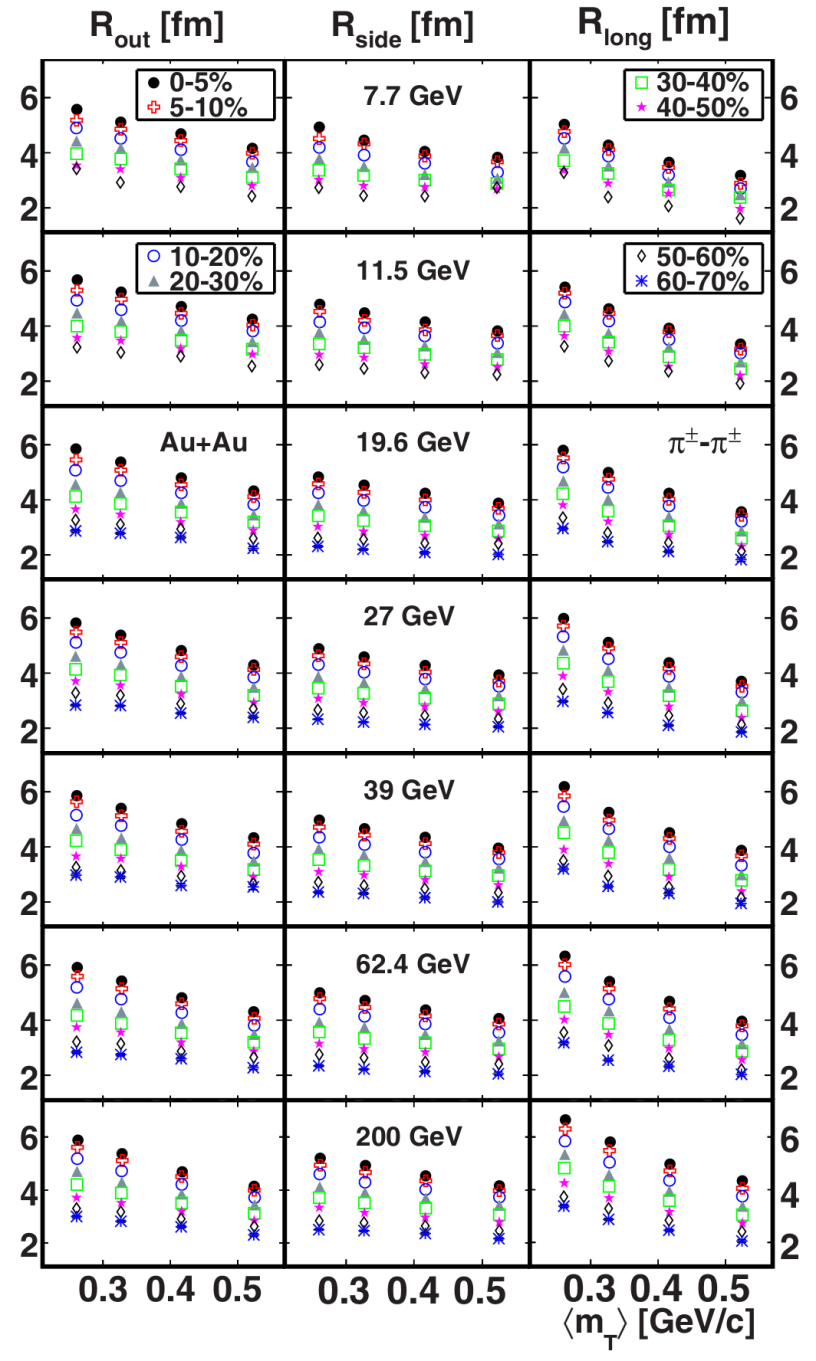 Precise measurement in a broad energy range (from 7.7 to 200 GeV) using the same detector, techniques, etc.STAR, PRC 92 (2015) 014904
Centrality and transverse mass dependencies 
Consistency of the results from fixed target and collider experiments in a wide energy range
3
Weizmann Institute of Science                Grigory Nigmatkulov
Importance of the collision energy scans
Radial flow & emission duration
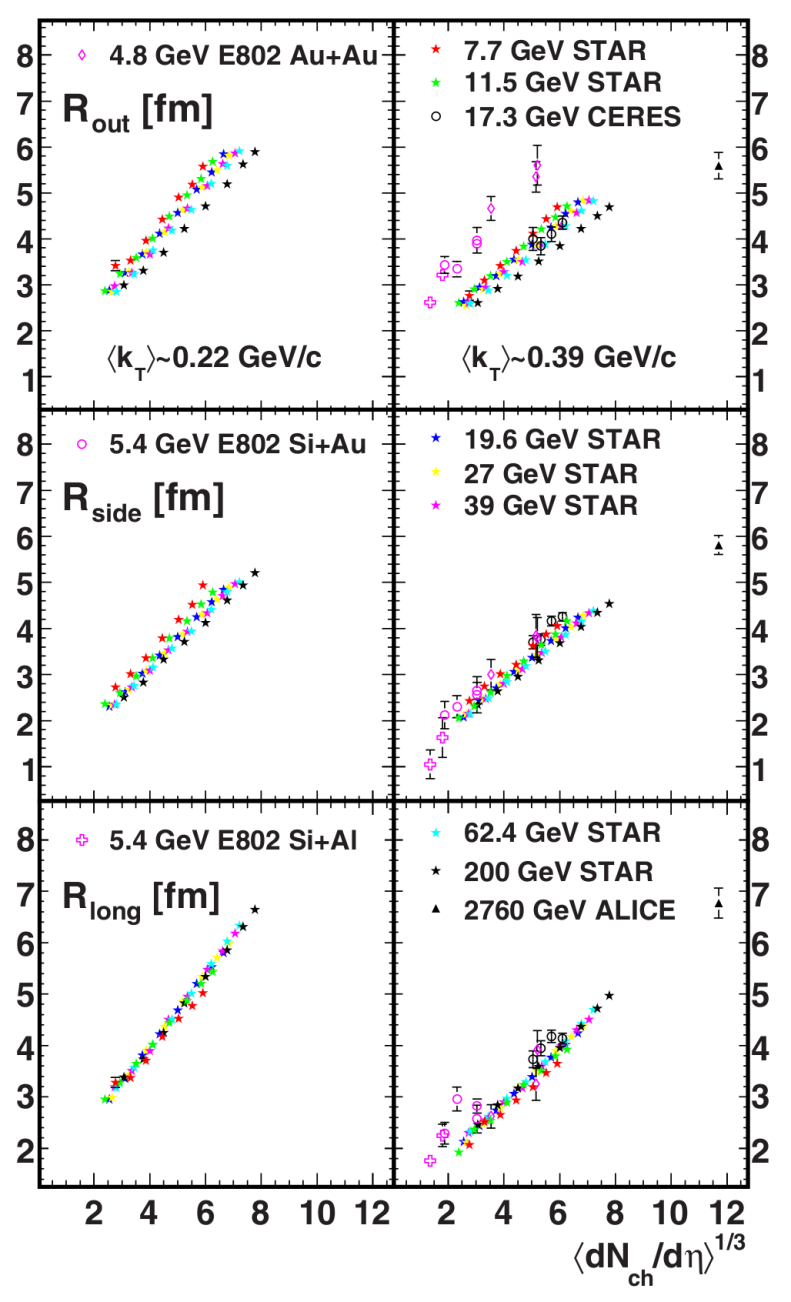 Space and time scale as ~multiplicity1/3
The created system lives longer, however no sudden jumps in timescales in RL
Radial flow
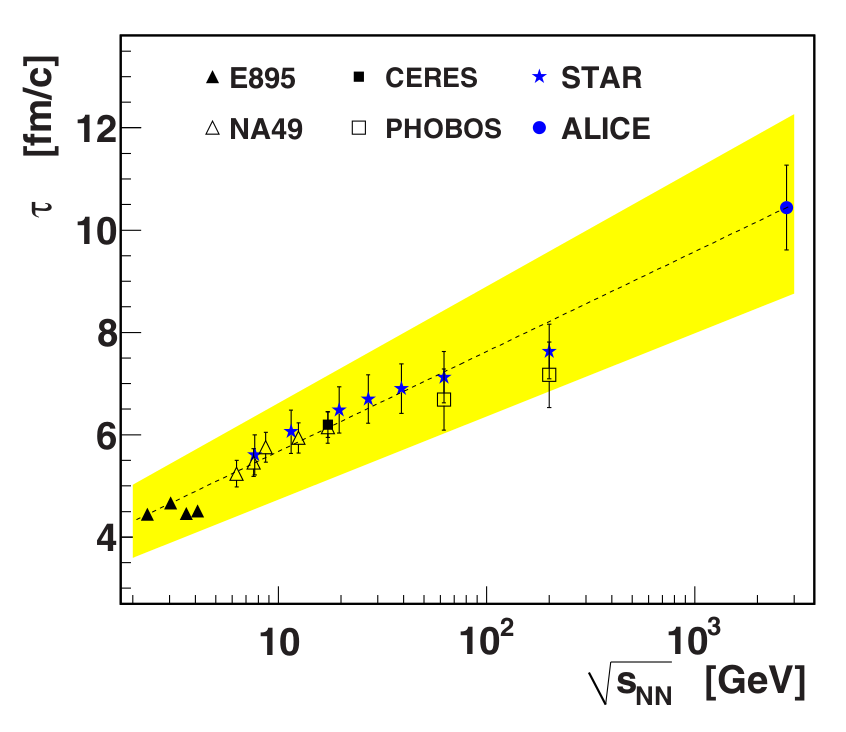 Longitudinal flow  ~ evolution time
STAR, PRC 92 (2015) 014904
4
Weizmann Institute of Science                Grigory Nigmatkulov
Importance of the Beam Energy Scan
Finite-size scaling:
At critical point, susceptibilities diverge for infinite system → delta function
For finite system:
No divergence
Peaking at CP and shift of the peak position
Broadened peaks
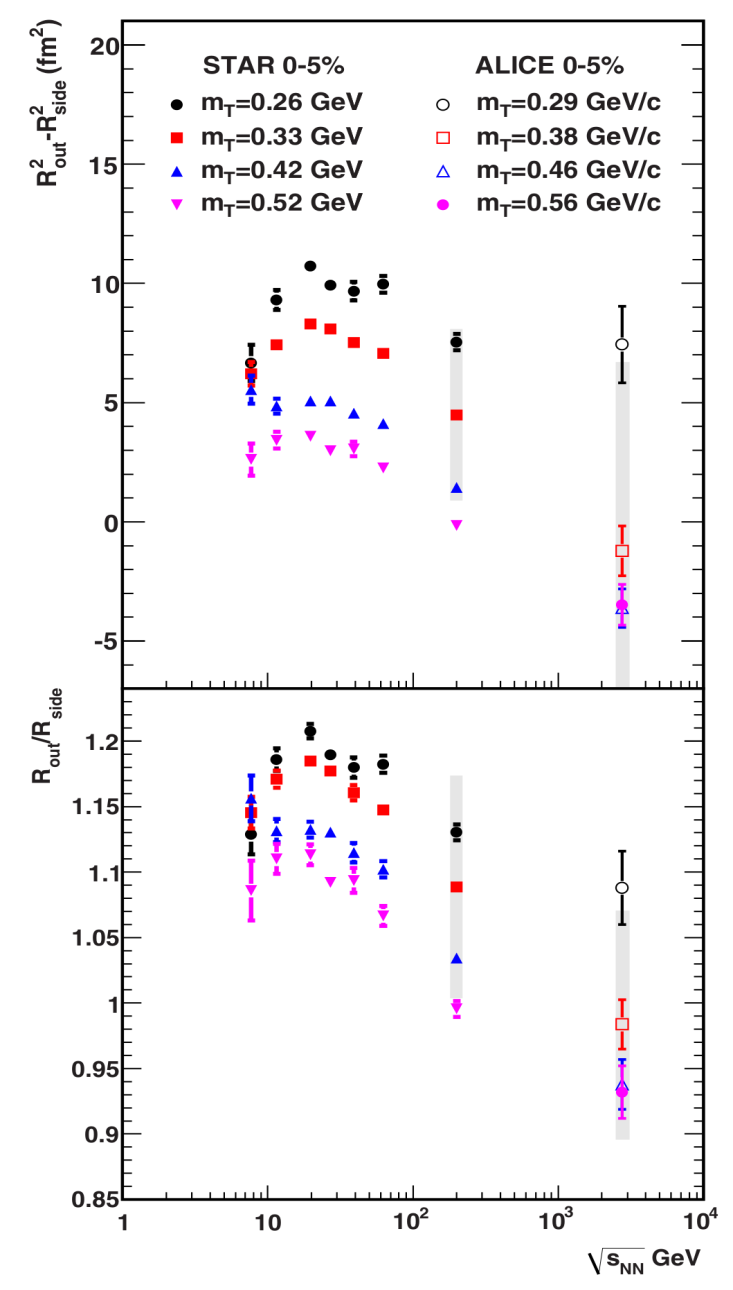 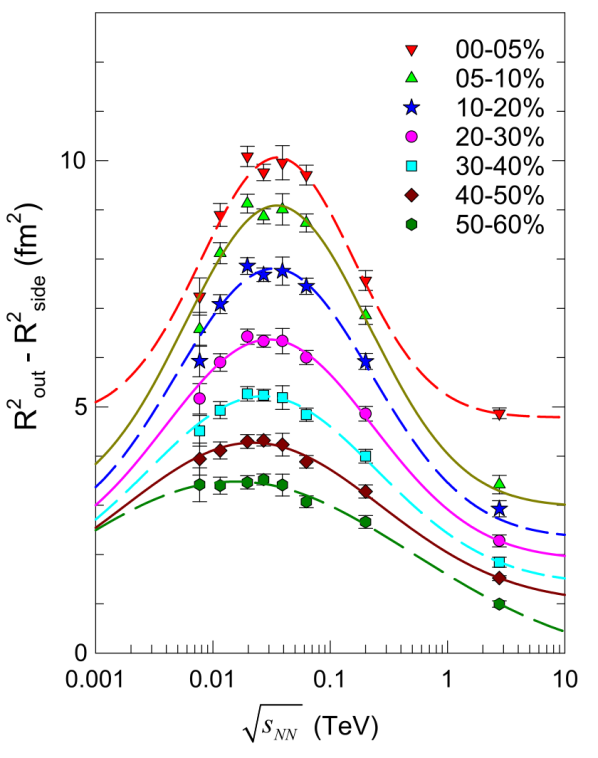 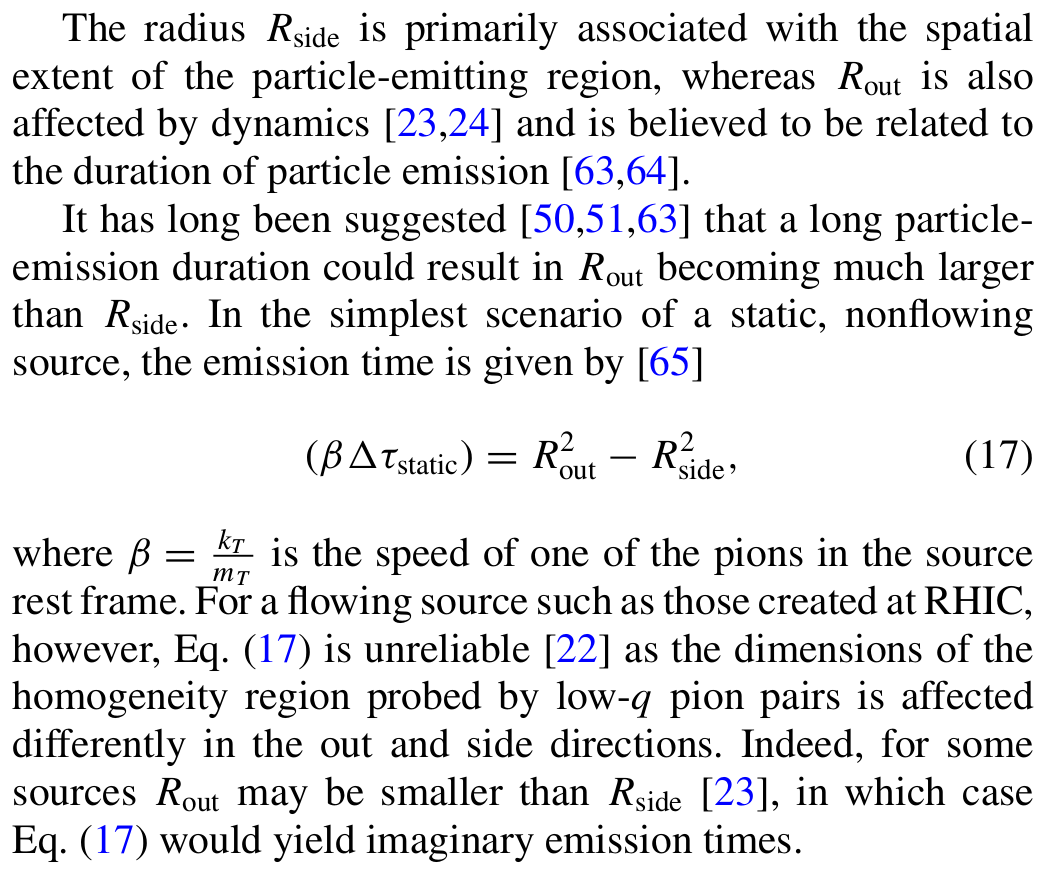 STAR, PRC 92 (2015) 014904
R. Lacey. PRL 114 (2015) 142301
5
Weizmann Institute of Science                Grigory Nigmatkulov
Different particle species
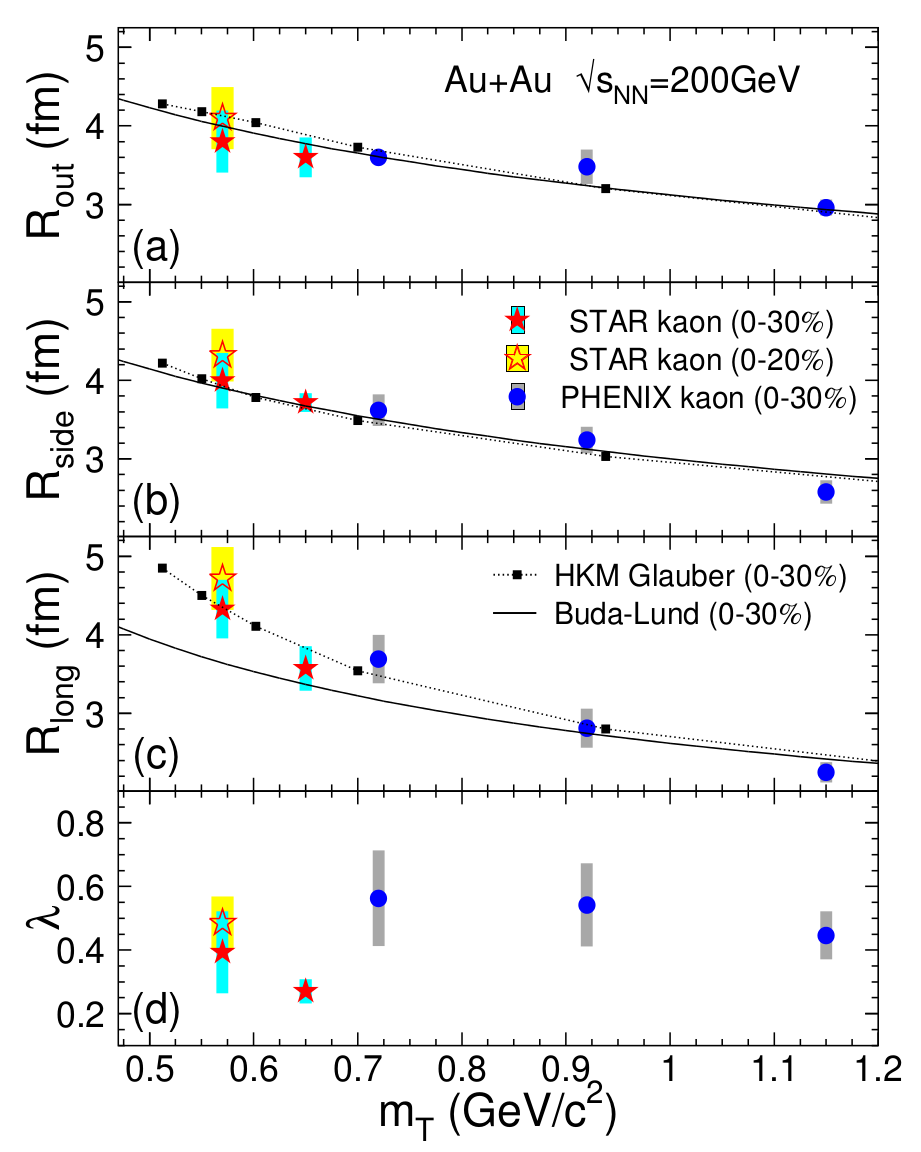 Provide additional information
Check for mT dependence → determine freeze-out conditions
Model constrains: should work for heavier particles
Possibility to distinguish between different model scenarios
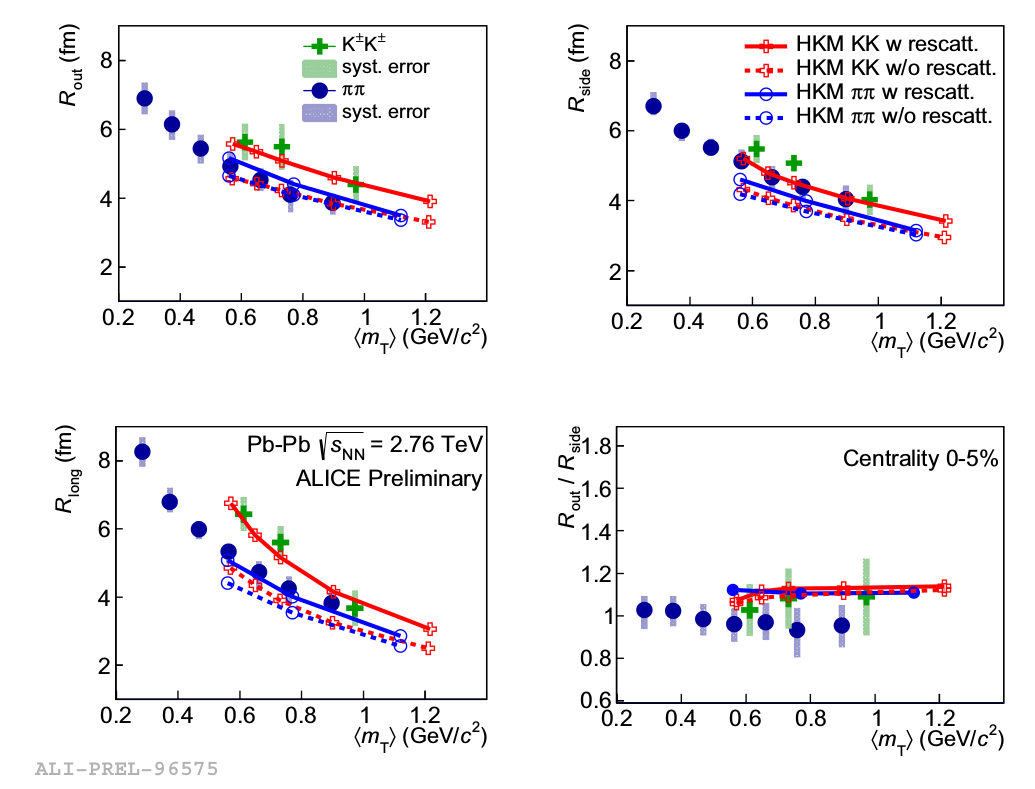 Malinina (QM’15) NPA 956 (2016) 373
PHENIX, PRL 103 (2009) 142301
STAR, PRC 88 (2013) 034906
6
Weizmann Institute of Science                Grigory Nigmatkulov
Kaon femtoscopy at RHIC
mT-scaling breaks for individual radii 
Longer emission duration of kaons than of pions
Models cannot describe the differences in the outward direction well
STAR also observes the mT-scaling breaking
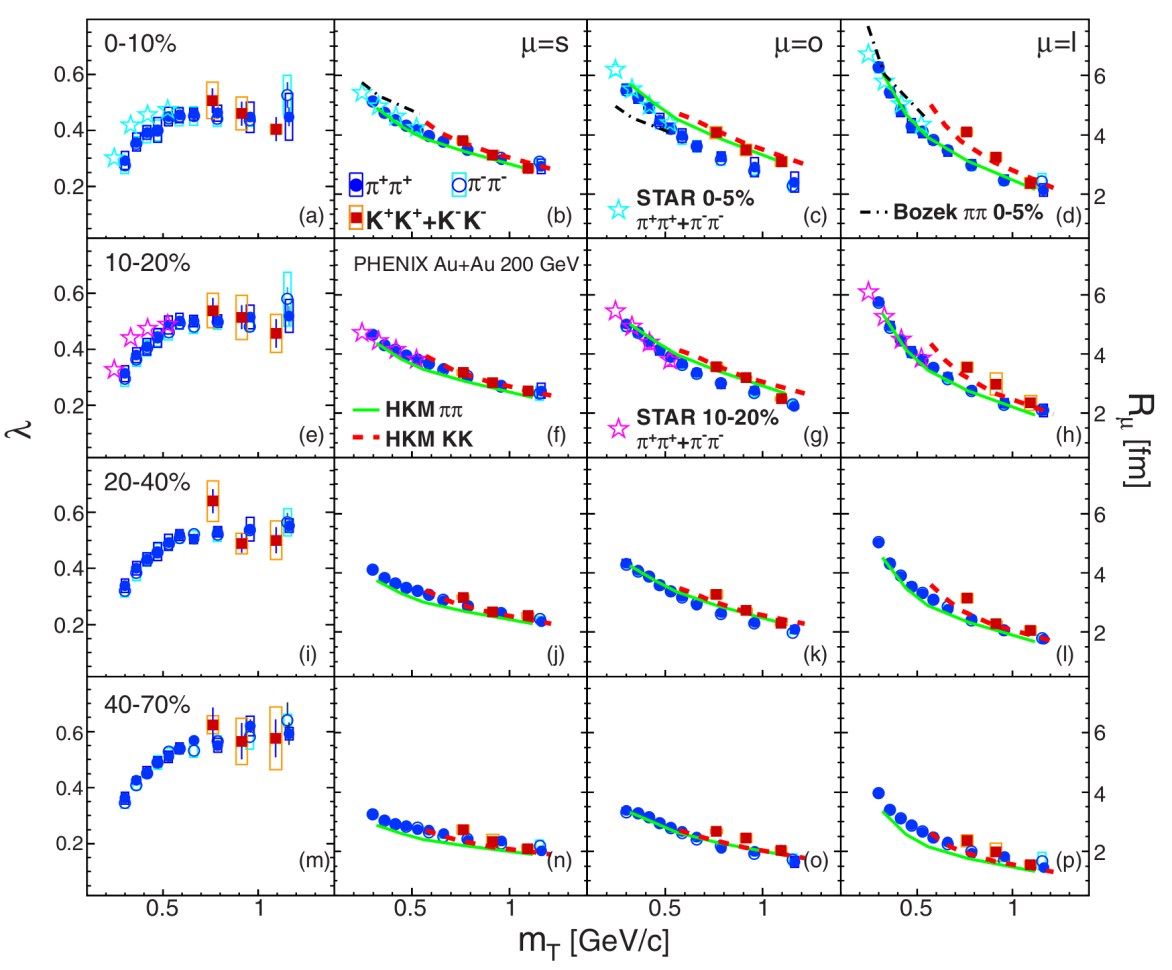 PHENIX, PRC 92 (2015) 034914
J. Lidrych (for the STAR collab.) QM 2017
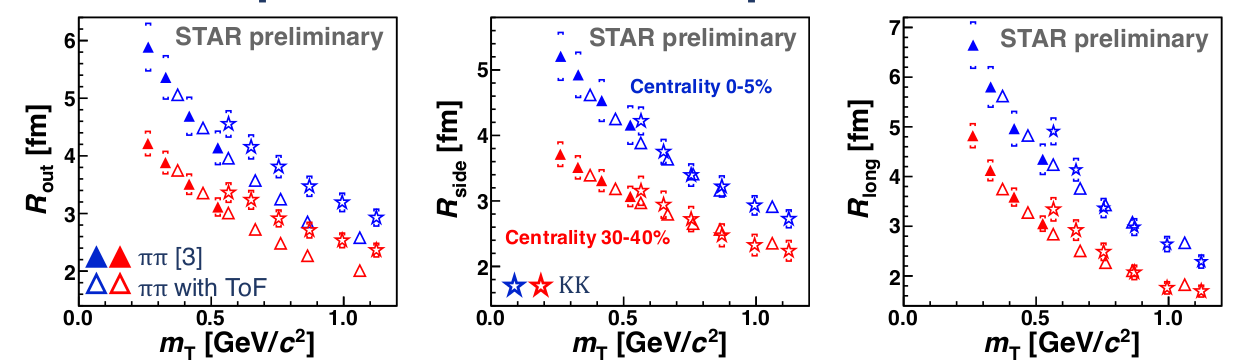 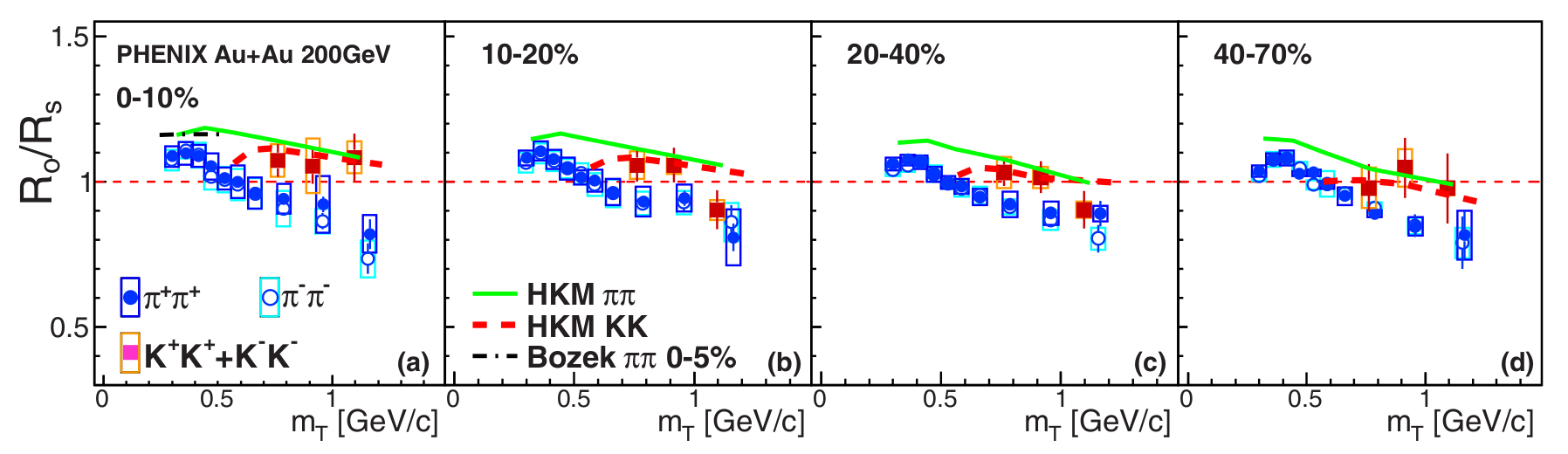 7
Weizmann Institute of Science                Grigory Nigmatkulov
Kaon femtoscopy at RHIC
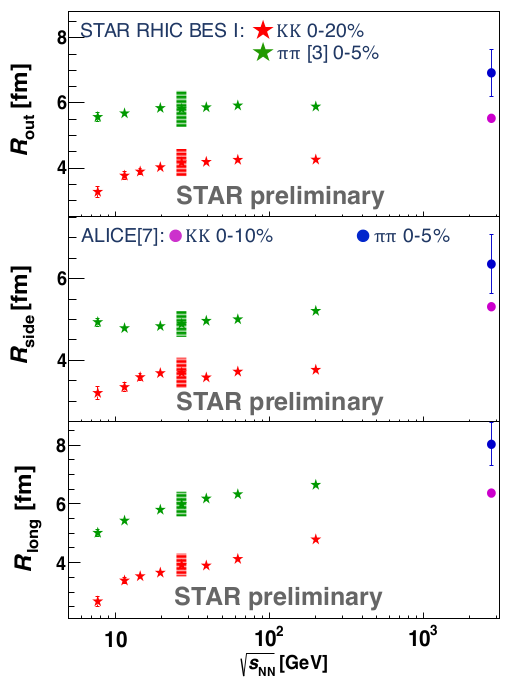 Comparison of K+ and K- radii (should be the same for high-energy collisions)




What about low energies? K+N cross-section is smaller than K-N.
J. Lidrych (for the STAR collab.) QM 2017
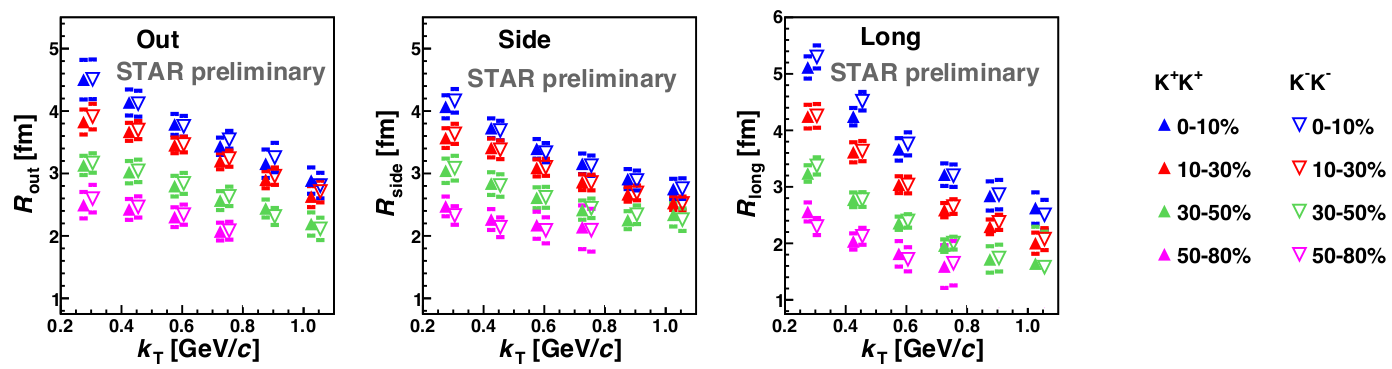 Energy dependence of kaon source radii is similar to pions
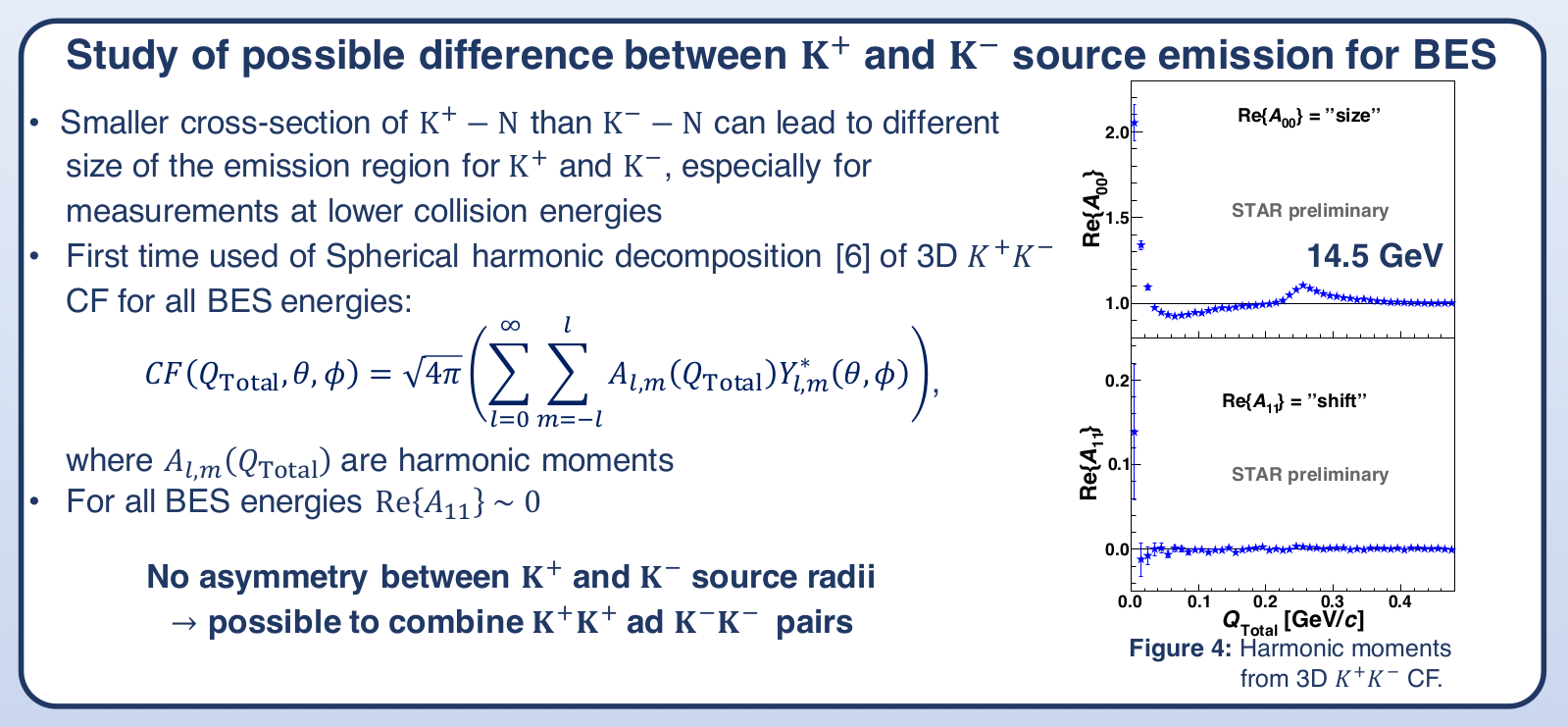 J. Lidrych (for the STAR collab.) QM’17
8
Weizmann Institute of Science                Grigory Nigmatkulov
Summary
Pion femtoscopy is a precise tool:
Femtoscopic radii are consistent for collider and fixed target experiments
System lives longer at high collision energies
Interesting behavior from Beam Energy Scan program
Kaon femtoscopy
Additional constrains on the models
Breaking of the mT-scaling for individual directions
No differences between positive and negative kaon emission region for low energies
9
Weizmann Institute of Science                Grigory Nigmatkulov